QulItatIve AnalysIs of CATIONS
Inorganic analytical chemistry is examined in two major parts:

Qualitative analysis: A method of analysis that reveals which elements or element groups exist in a substance.

2. Quantitative analysis: An analysis method that determines the amount of elements or groups of elements in a substance, usually in percentages (%).
Charged atoms or groups in a compound are called ions,  positively charged atoms (giving electrons) are called cations, and negatively charged atoms (receiving electrons) are called anions.
The analysis of cations, which are positively charged ions, is based on grouping by using the solubility difference of the salts to be formed with a selected precipitating anion in suitable media. Such separation is called a systematic qualitative analysis of cations.
Precipitation: The precipitation of compounds in solution is related to the solubility multiplication value. The solubility multiplication value and precipitation conditions of each compound are different. When the saturated aqueous solution of an ionic compound is prepared, equilibrium is established as shown in the following example reaction:
Kçç = [Pb+2] [Cl-]2
If the multiply of the cation concentration by the anion concentration in a solution is greater than the known value Kç, this compound precipitates in the medium.
If common ion is added to the medium; for example, if Cl is added, the solubility of PbCl2 decreases. This is because the concentration of Cl increases the value of the product of ions by increasing.
Solubility, is the compound concentration in a saturated solution of a salt.
Kçç = (x) (2x)2    PbCl2 için
Qualitative Analysis of Group 1 Cations
In this group, Ag+, Hg+2 and Pb+2 cations precipitated as insoluble chlorides in cold dilute HCl medium.
First step: Take 1 ml of the solution into the centrifuge tube. 2-3 drops of 3M HCl solution are added. Mix well and centrifuge. The white solid precipitate is collected at the bottom of the tube. The solution is transferred to another tube. 1 drop of HCl is added to the solution. If precipitate occurs, centrifuge again. The precipitates are combined, the solutions II. and V. group cations, and those groups are collected in a tube for analysis.
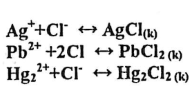 AgCl, Hg2Cl2 and PbCl2 composed of 5mL of pure water is placed on the precipitate. Heat in the hot water bath for 4-5 minutes and immediately centrifuge. Since the solubility of PbCl2 is very high in heat, it passes into solution. The precipitate and the solution should be separated immediately.
PRECIPITATE: AgCl, PbCl2, are available. The precipitate is washed several times with hot water to remove Pb2+ thoroughly. 0.5 mL of 5 M NH2 is added to the precipitate. Mix well. Centrifuged.
SOLUTION: If the solution has PbCl PbCl2, when the solution cools, the white crystalline PbCl2 precipitates. A few drops of concentrated sulfuric acid are placed on the precipitate. If Pb2+ is present, the white colored PbSO PbCl4 precipitates.
PRECIPITATE:
Black precipitate indicates the presence of Hg.
SOLUTION: Ag(NH3)+2 can be. Put a drop of KI. Centrifuged. Yellow precipitate indicates Ag.
II., III., IV. and V. group cations are likewise determined.